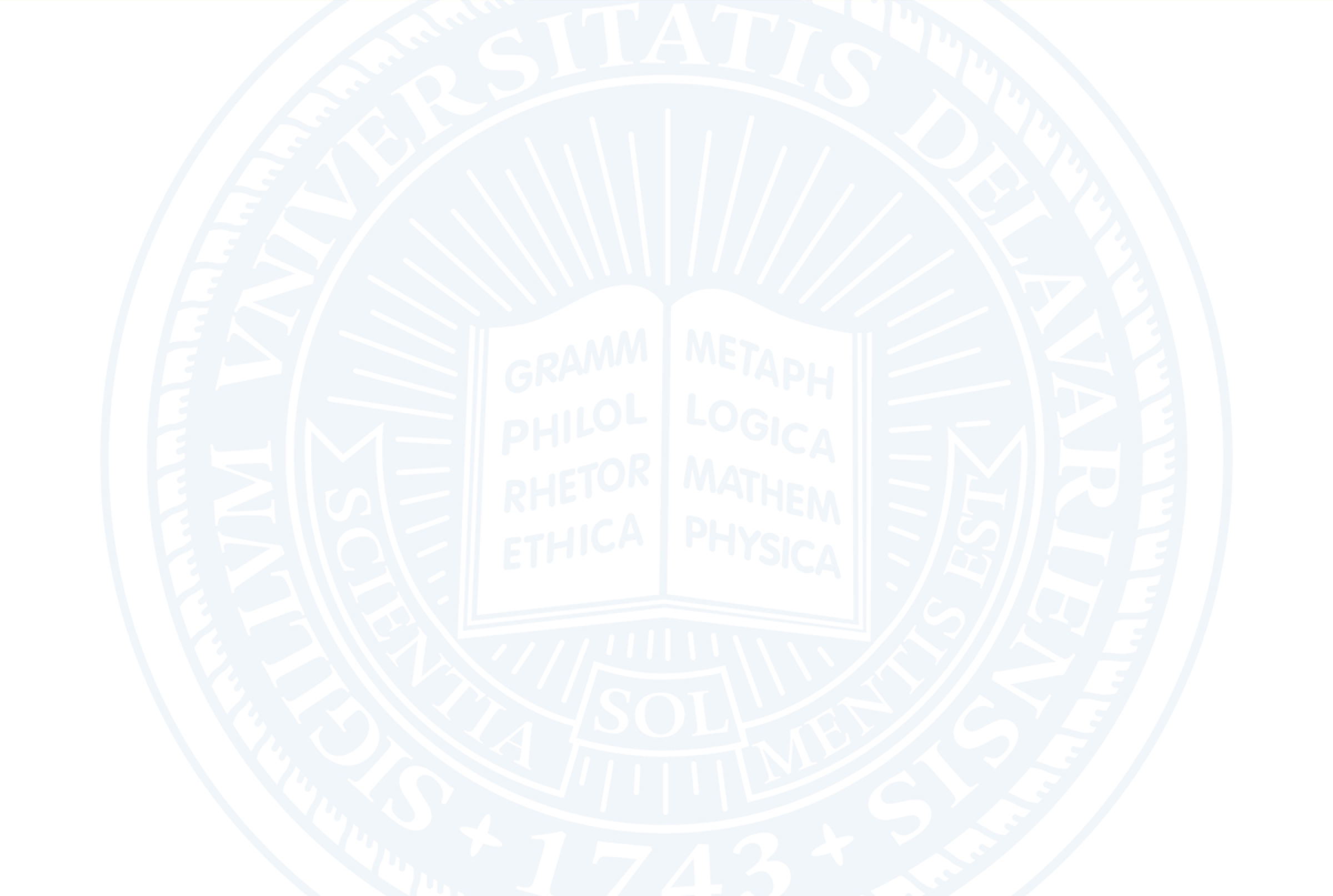 General Faculty MeetingMarch 2, 2015Welcome!
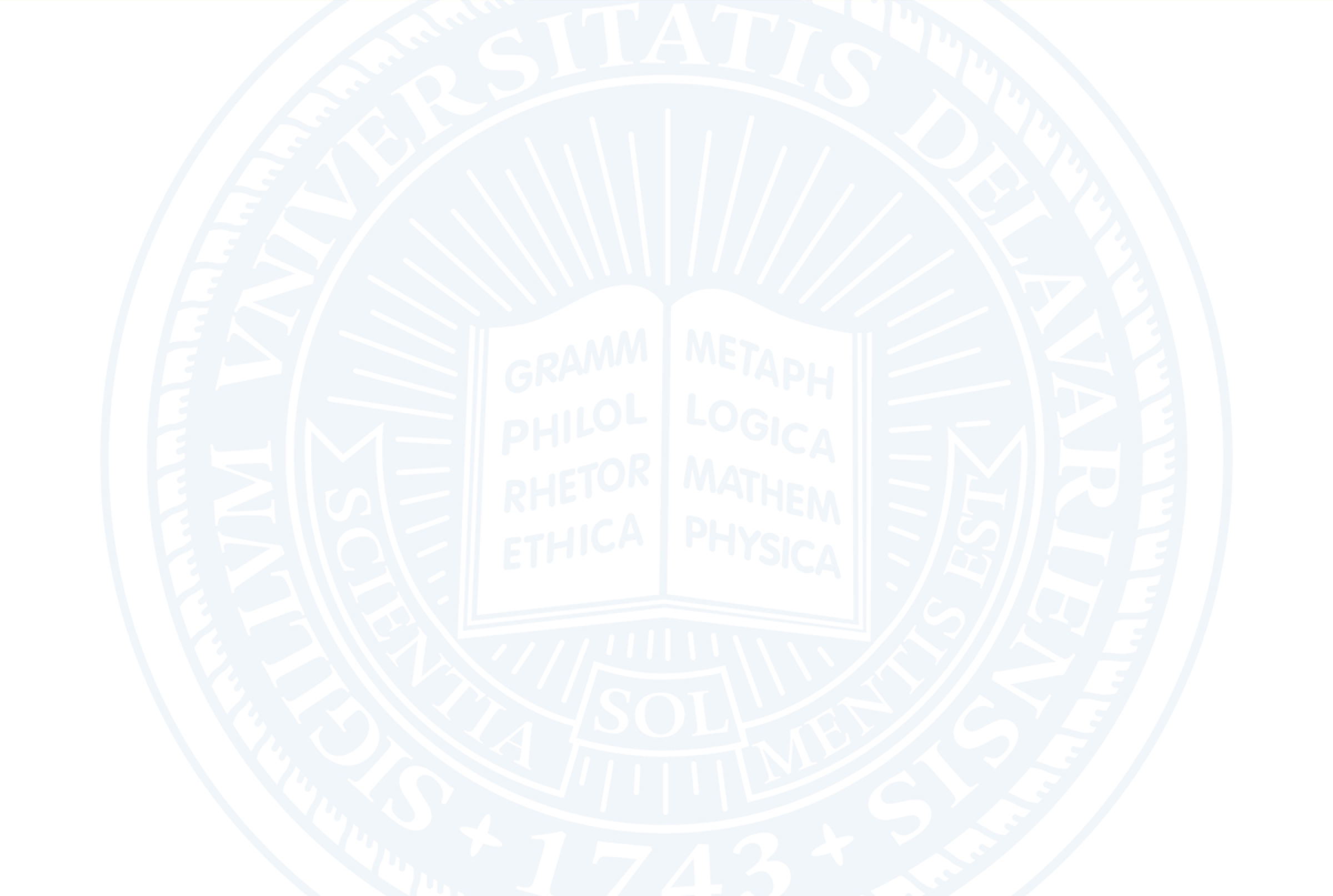 Faculty Senate MeetingMarch 2, 2015Welcome!
Agenda
I. Adoption of the Agenda: March 2, 2015
      II. Approval of the Minutes: February 9, 2015
     III. Remarks: Provost Grasso
     IV. Announcements: Senate President Fred Hofstetter
3
Announcements
The Commission on Sexual Harassment and Assault is holding an Open Hearing on:
Monday, March 9, 4 PM in Gore 104
The hearing is entitled:
Open Forum on Sexual Harassment and Assault:An Invitation to the UD Community to DiscussIssues and Provide Suggestions
4
Announcements
The Gen Ed Committee is hard at work on its plan for implementing the new Gen Ed objectives.
Actionable items will come before the Senate on April 6, 2015. An open hearing to discuss these implementation plans will be held on the following date and time:       Monday, March 23, 4 PM in Gore 104
5
Agenda
V. Presentations: 
Student Use of AlcoholNancy Chase, Director of Student Wellness & Health Promotion
Four versus Five Week Winter Session StatisticsNancy Brickhouse, Deputy Provost for Academic Affairs

General Education Implementation PlanJohn Pelesko, Gen Ed Task Force Chair
6
VI. Consent Agenda
What is a Consent Agenda?
Robert’s Rules calls it a Consent Calendar:
“Legislatures, city, town, or county councils, or other assemblies which have a heavy work load including a large number of routine or noncontroversial matters may find a consent calendar a useful tool for disposing of such items of business…”
“The matters listed on it are taken up in order, unless objected to, in which case they are restored to the ordinary process by which they are placed in line for consideration on the regular agenda. The special rules of order establishing a consent calendar may provide that, when the matters on the calendar are called up, they may be considered in gross or without debate or amendment.”
Agenda
VII. Regular Agenda:         A. Resolutions
PSPR Deadline Extension for M.Ed. In School Leadership
Add an Honors Major in Actuarial Sciences 
Disestablish the Major in Ecology 
Add a BS Major in Applied Mathematics 
Add a BS Honors Major in Applied Mathematics 
Rename the Medical Scholars Program to Medical/Dental Scholars Program 
Rename Speech Language Pathology to Communication Sciences and Disorders 
VIII. Introduction of New Business: 
Such items as may come before the Senate. (No motion introduced under new business, except a motion to refer to committee, shall be acted upon until the next meeting of the Senate.)
Resolution #1: PSPR Deadline
Recommendation from the Committee on Graduate Studies (Buz Swanik, Chair) with the concurrence of the Coordinating Committee on Education (Bob Opila, Chair) for the request for a one year extension for Permanent Status of the MED School Leadership – (GRD0535) (attachment) (attachment) 
WHEREAS, the Master of Education in School Leadership is due for a Permanent Status Program Review (PSPR); and 
WHEREAS, the program's enrollment has waned; and 
WHEREAS, the Delaware Academy of School Leadership (DASL) submitted a proposal last year to the Delaware Department of Education (DDOE) for a non-credit professional development program that will succeed and replace the Master's degree; and 
WHEREAS, DASL’s proposal must be revised and resubmitted to the DDOE this year; and 
WHEREAS, the PSPR is going to describe this transition and the plan for how it will take place; now, therefore, be it
RESOLVED, that the Faculty Senate recommends granting a one year extension for submitting the PSPR for the Master of Education in School Leadership.
Resolution #2: Add an Honors Major in Actuarial Sciences
Recommendation from the Committee on Undergraduate Studies (Steve Hastings, Chair) with the concurrence of the Coordinating Committee on Education (Bob Opila, Chair) for the request to add an Honors Major in Actuarial Sciences – HBS – (UGS0439) (attachment) (revised attachment)
WHEREAS, the actuarial sciences offer a rigorous and rewarding career in the application of mathematics to risk management, and
WHEREAS, there is considerable interest among high quality prospective students and mathematics majors in pursuing actuarial sciences as a career, and
WHEREAS, there are honors students and prospective honors students interested in the actuarial sciences, and
WHEREAS, the creation of this program will create new and exciting opportunities for collaboration between students, faculty and employers in the insurance and financial sectors, and
WHEREAS, the Departments of Mathematical Sciences, Accounting and Management Information Systems, Applied Economics and Statistics have collaborated in designing this program, and
WHEREAS, this program does not require major additional resources in order to run successfully, be it therefore
RESOLVED, that the Faculty Senate recommends that the Honors BS major in Actuarial Sciences be granted provisional status in the College of Arts and Sciences for 5 years, effective September 1, 2015.
Resolution #3: Disestablish the Major in Ecology
Recommendation from the Committee on Undergraduate Studies (Steve Hastings, Chair) with the concurrence of the Coordinating Committee on Education (Bob Opila, Chair) for the request to disestablish the Major in Ecology – (UGS0440) (attachment) (attachment) (resolution attachment) 
WHEREAS, the Department of Entomology and Wildlife Ecology, in consultation with the Dean of the College of Agriculture and Natural Resources, has recommended the elimination of the major in Ecology, and
WHEREAS, all courses necessary to complete an Ecology degree will continue to be offered, which shall assure the completion of the major for currently enrolled students, be it therefore 
RESOLVED, that the Faculty Senate recommends that the Ecology major be disestablished effective September 1, 2015.
Resolution #4: Add a BS Major in Applied Mathematics
Recommendation from the Committee on Undergraduate Studies (Steve Hastings, Chair) with the concurrence of the Coordinating Committee on Education (Bob Opila, Chair) for the request to add a BS Major in Applied Mathematics (APMA) – (UGS0478) (revised attachment 2-5-15) 
WHEREAS, the Applied Mathematics major fills a need for mathematicians who also have knowledge of a field of application, and 
WHEREAS, the National Research Council report on Mathematics in 2025 recommends the training of Applied Mathematicians, and 
WHEREAS, this program does not require major additional resources in order to run successfully, be it therefore 
RESOLVED, that the Faculty Senate recommends that the BS in Applied Mathematics be granted provisional status in the College of Arts and Sciences for 5 years, effective September 1, 2015.
Resolution #5: Add a BS Honors Major in Applied Mathematics
Recommendation from the Committee on Undergraduate Studies (Steve Hastings, Chair) with the concurrence of the Coordinating Committee on Education (Bob Opila, Chair) for the request to add a BS Honors Major in Applied Mathematics (APMA Honors) – (UGS0479) (revised attachment 2-5-15) (resolution attachment) 

WHEREAS, the Applied Mathematics major fills a need for mathematicians who also have knowledge of a field of application, and 

WHEREAS, the National Research Council report on Mathematics in 2025 recommends the training of Applied Mathematicians, and 

WHEREAS, this program does not require major additional resources in order to run successfully, be it therefore 

RESOLVED, that the Faculty Senate recommends that the Honors BS major in Applied Mathematics be granted provisional status in the College of Arts and Sciences for 5 years, effective September 1, 2015.
Resolution #6: Rename the Medical Scholars Program to Medical/Dental Scholars Program
Recommendation from the Committee on Undergraduate Studies (Steve Hastings, Chair) with the concurrence of the Coordinating Committee on Education (Bob Opila, Chair) for the request to change the name of the academic unit Medical Scholars Program to Medical/Dental Scholars Program – (UGS0480) (revised attachment 2-5-15) (revised attachment 2-5-15) (resolution attachment) 
WHEREAS, the Medical Scholars Program in the College of Arts & Sciences has promoted the humanities and social sciences aspect of medicine since 1993 in its affiliation with the Sidney Kimmel School of Medicine at Thomas Jefferson University; and 
WHEREAS, the University of Delaware’s Medical Scholars program has supported a longstanding “early conditional acceptance baccalaureate/MD 4+4 program” with Jefferson University; and 
WHEREAS, several University of Delaware students pursue Dental School Admission annually; and 
WHEREAS, the State of Delaware does not have a Dental Education Program; and 
WHEREAS, the Delaware Institute for Dental Education & Research (DIDER) promotes and provides support for Delaware residents to attend the Temple University Maurice H. Kornberg School of Dentistry; and 
WHEREAS, it is deemed appropriate to establish a similar humanities based early assurance program with the Temple University Maurice H. Kornberg School of Dentistry; and 
WHEREAS, academic core prerequisites and co-curricular expectations for both medical and dental schools are identical; be it therefore 
RESOLVED, that the name of the Medical Scholars program be changed to the Medical/Dental Scholars Program offering a BALS MDSP, effective January 1, 2015.
Resolution #7: Rename Speech Language Pathology to Communication Sciences and Disorders
Recommendation from the Committee on Graduate Studies (Buz Swanik, Chair) with the concurrence of the Coordinating Committee on Education (Bob Opila, Chair) for the request to change the academic name of the Speech Language Pathology Program to Communication Sciences and Disorders – (GRD0452) (attachment) (resolution attachment)
WHEREAS, the national trend is for programs housing the MA in Speech Language Pathology to be named Departments of Communication Sciences and Disorders; and 
WHEREAS, a name change will provide consistency in the branding with other leading departments in the country and reflect the scientific base of the profession and the broad scope of practice of the profession; and 
WHEREAS, the Office of the Provost and University Budget have affirmed that the speech-language pathology program and proposed changes to the curriculum will be resource neutral with respect to other colleges; be it therefore 
RESOLVED, that the Faculty Senate approves a name change for the Program in Speech-Language Pathology to the Program in Communication Sciences and Disorders, effective July 1, 2015.
Agenda
VIII. Introduction of New Business: 
Such items as may come before the Senate. (No motion introduced under new business, except a motion to refer to committee, shall be acted upon until the next meeting of the Senate.)
16
Proposed P&T Resolution from Senator Shabo
If adopted, this resolution will result in changes to the Faculty Handbook, section 4.4.13.
Whereas, the promotion and tenure decision is one of the most important a University makes; and,
Whereas, the integrity of the deliberation on the P&T decision requires a clear separation between faculty input and administrative input; and,
Whereas, uniformity across the P&T procedural policies of colleges is desirable as otherwise an inherent unfairness taints the P&T process;
Be it therefore resolved that no one holding an administrative position at or above the level of assistant or associate departmental chair or program director be a member of the University P&T committee, a College P&T committee, or a Departmental P&T committee.